Урок-путешествие«Остров сокровищ»
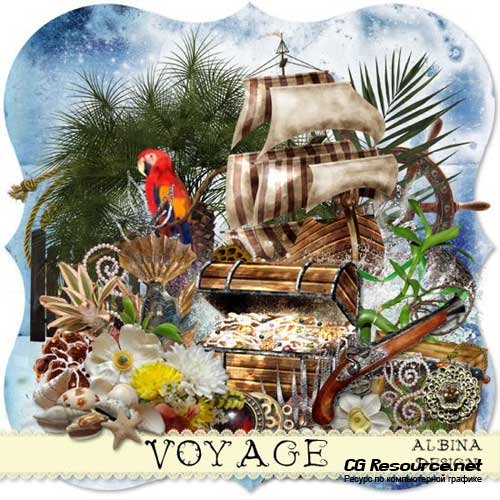 Основные способы кодирования
Cимвольный
Графический
Числовой
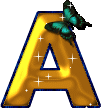 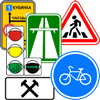 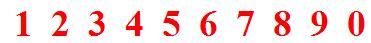 IX     V     C     XII
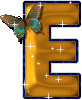 Y
(X, Y)
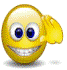 Y
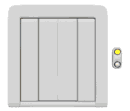 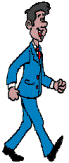 X
O
X
Метод координат
Послание
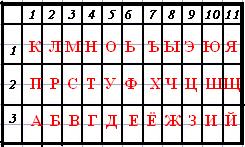 Первое слово: (3,1), (6,3), (4,2), (5,1), (5,3) 
 Второе слово: (1,1), (5,1), (5,1), (2,2), (5,3), (10,3), (4,1), (1,3), (4,2)
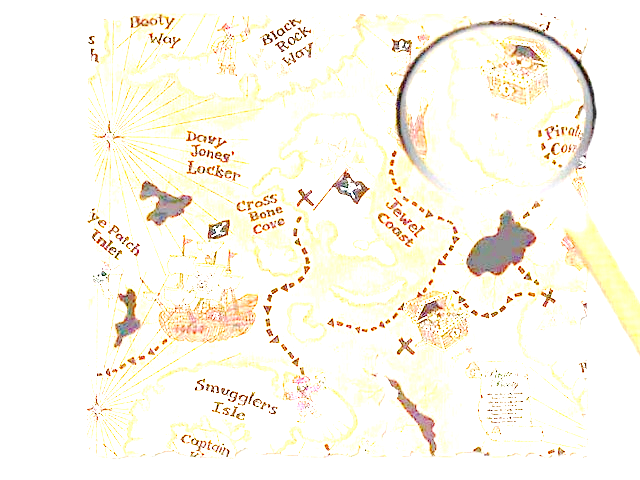 РЕНЕ ДЕКАРТ
Метод координат
один из удобных способов представления графической информации с помощью чисел.
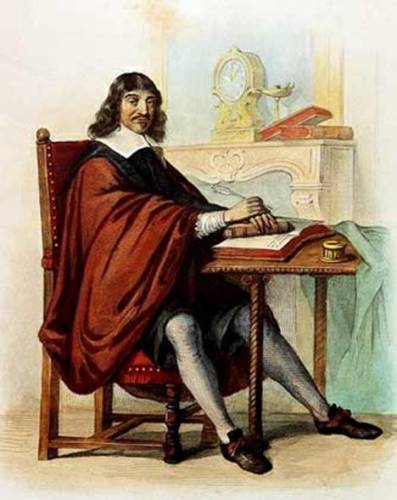 Y
Нарисуем две перпендикулярные оси
Точку пересечения обозначим буквой О
Горизонтальная ось называется осью ОХ
Вертикальная – осью ОY
   Место пересечения осей ОХ и ОY называют началом координат, которое обозначается цифрой 0
Отметим единичный отрезок
Каждая точка имеет свои координаты (х,у)
Точка А имеет координаты А(4, 2)
А
Х
О
1
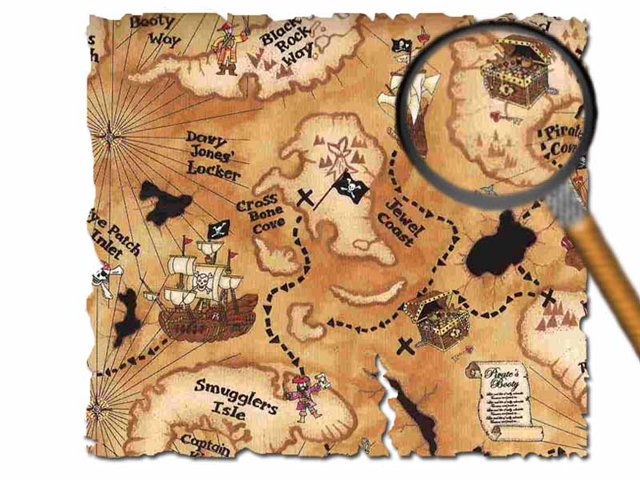 Счастливого пути!
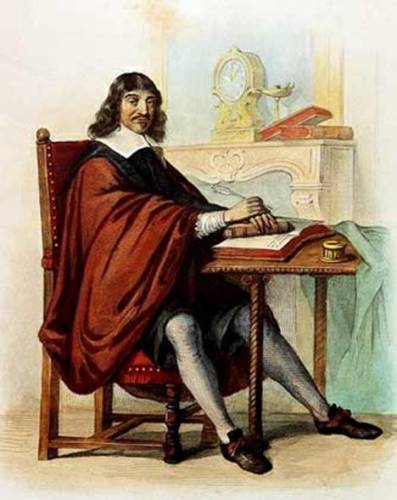 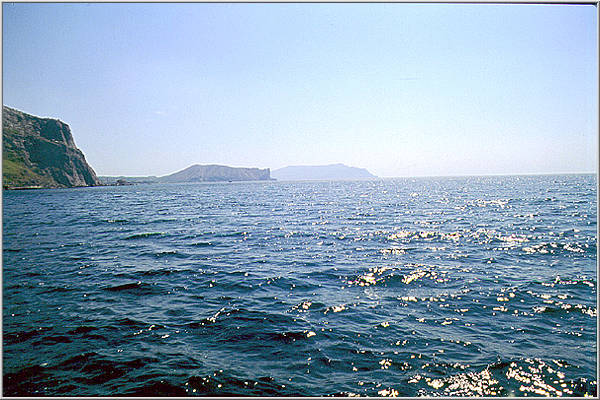 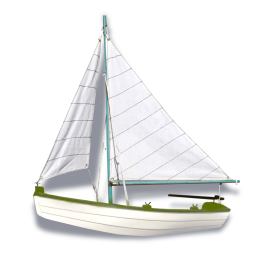 (1; 3)
7
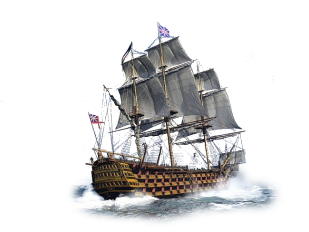 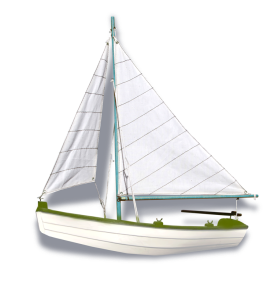 6
(2; 5)
5
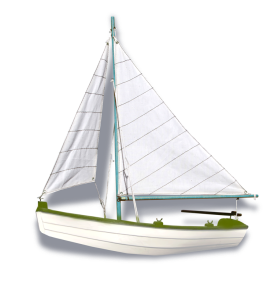 4
3
(3; 5)
2
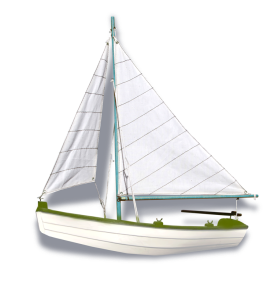 1
(7; 4)
1   2    3   4    5   6    7   8    9
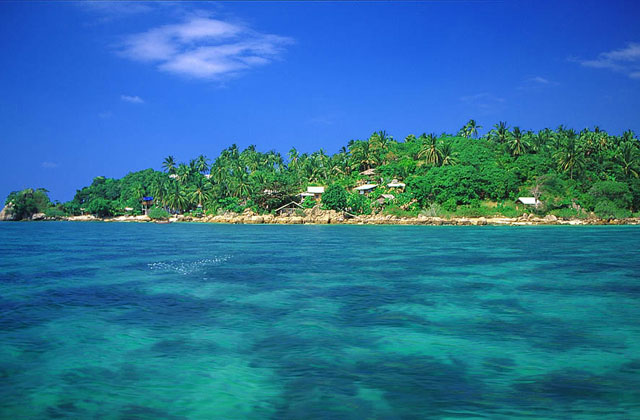 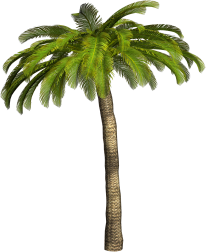 (1;6)
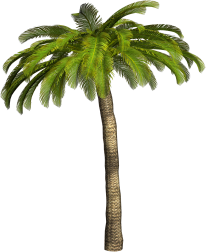 7
(1;2)
6
5
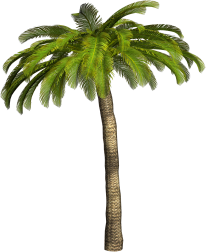 (5;2)
4
3
2
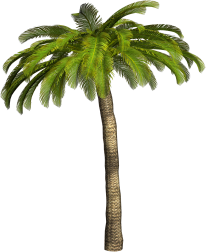 (5;6)
1
1   2    3   4    5   6    7   8    9
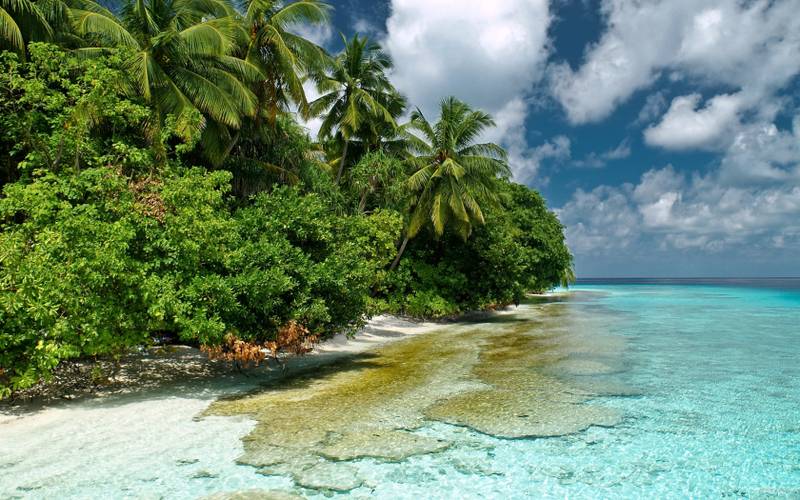 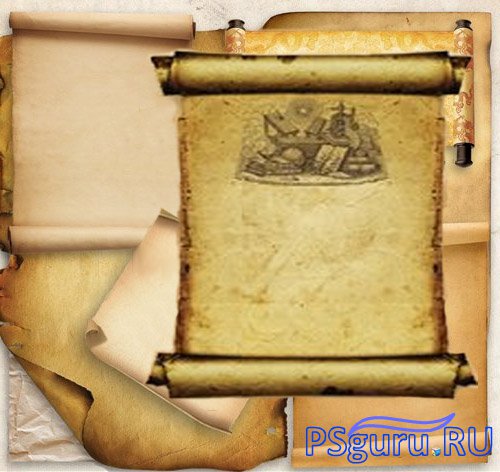 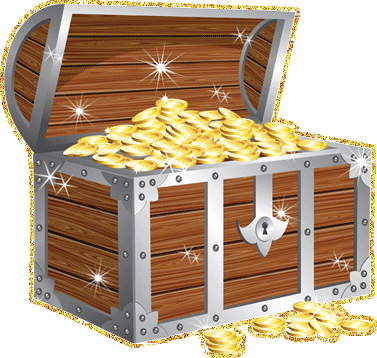 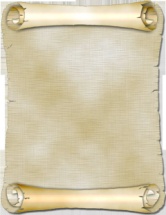 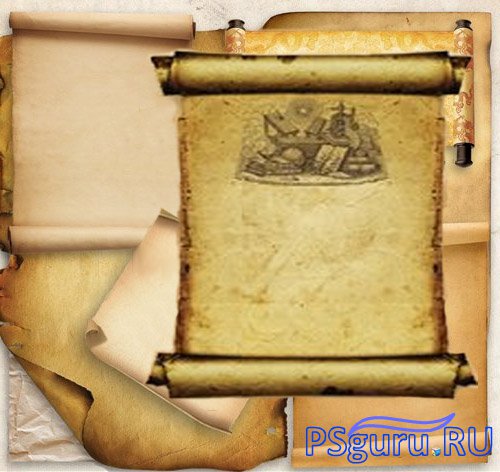 КАПИТАН ФЛИНТ-ПИРАТ
(4,4) (1,5) (2,3) (2,4) (5,3) (1,5) (7,4)
 (7,3) (5,4) (2,4) (7,4) (5,3)
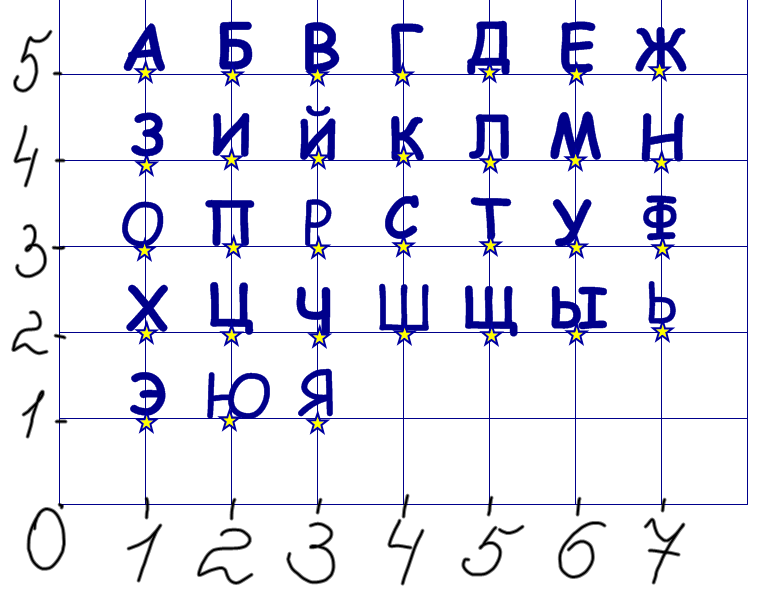 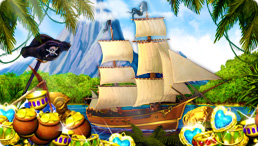 Удачного 
путешествия!